Understanding the Origin of Tropical Precipitation Bias in Climate Models
Objective
Reveal the physical connection between local- and large-scale precipitation biases in climate models.

Approach
Decompose the large-scale double-intertropical convergence zone (ITCZ) bias into the direct component and the sea surface temperature (SST)-mediated component using paired atmospheric and coupled simulations.
Conduct convective-regime-dependent analysis of biases in clouds, precipitation, and radiative effects.

Impact
The local-scale drizzling bias and large-scale double-ITCZ bias are often studied separately. This work illustrates that the local-scale drizzling bias drives the large-scale double-ITCZ bias by directly affecting precipitation in atmospheric models and by modulating clouds and consequently SST in coupled simulations.
Correcting the local-scale drizzling bias is critical for fixing large-scale double-ITCZ bias. 
The drizzling and double-ITCZ biases are not alleviated in models with mesoscale or cloud-resolving resolution, suggesting that either large-eddy simulation or fundamental improvement in subgrid parameterizations is needed.
a
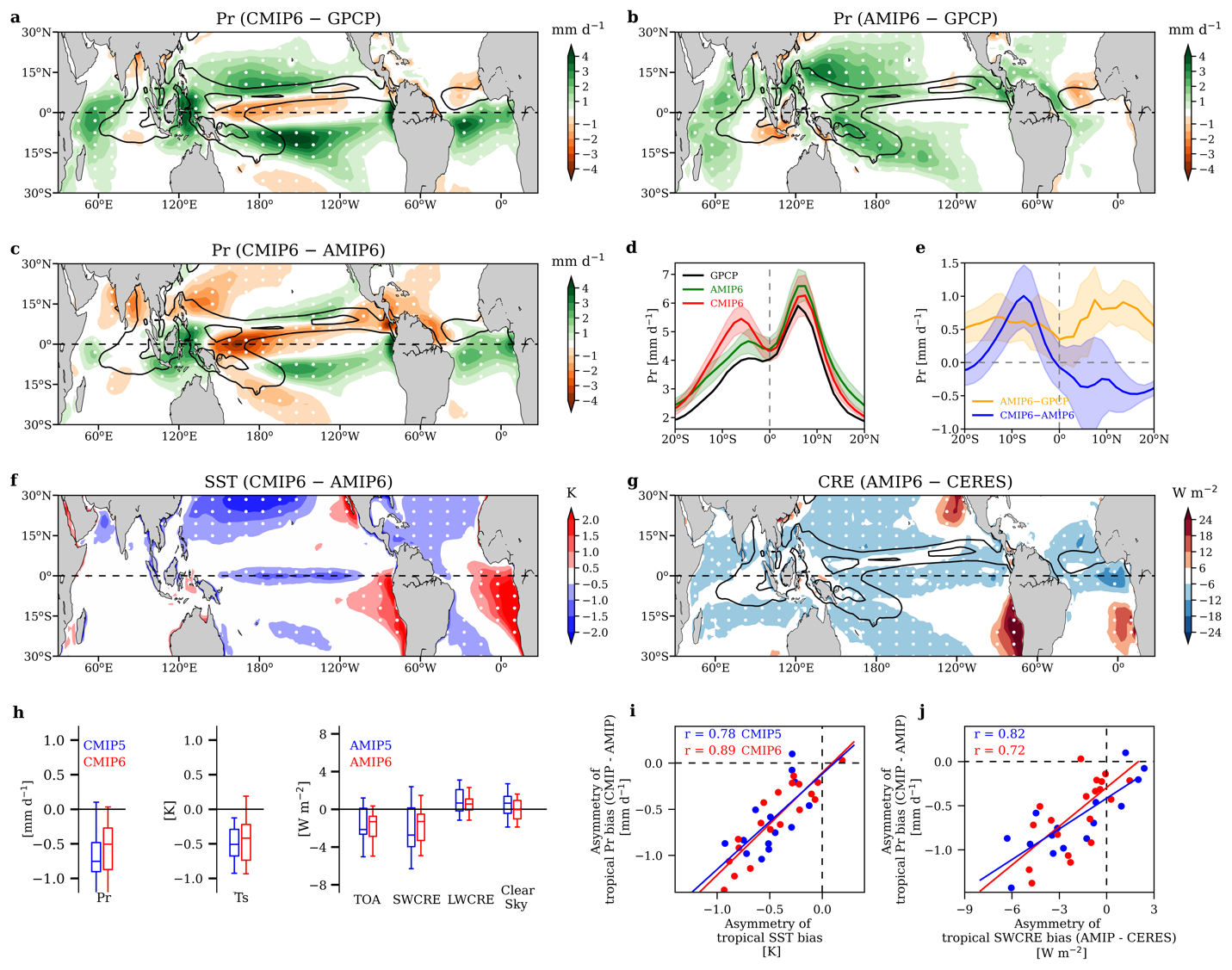 c
b
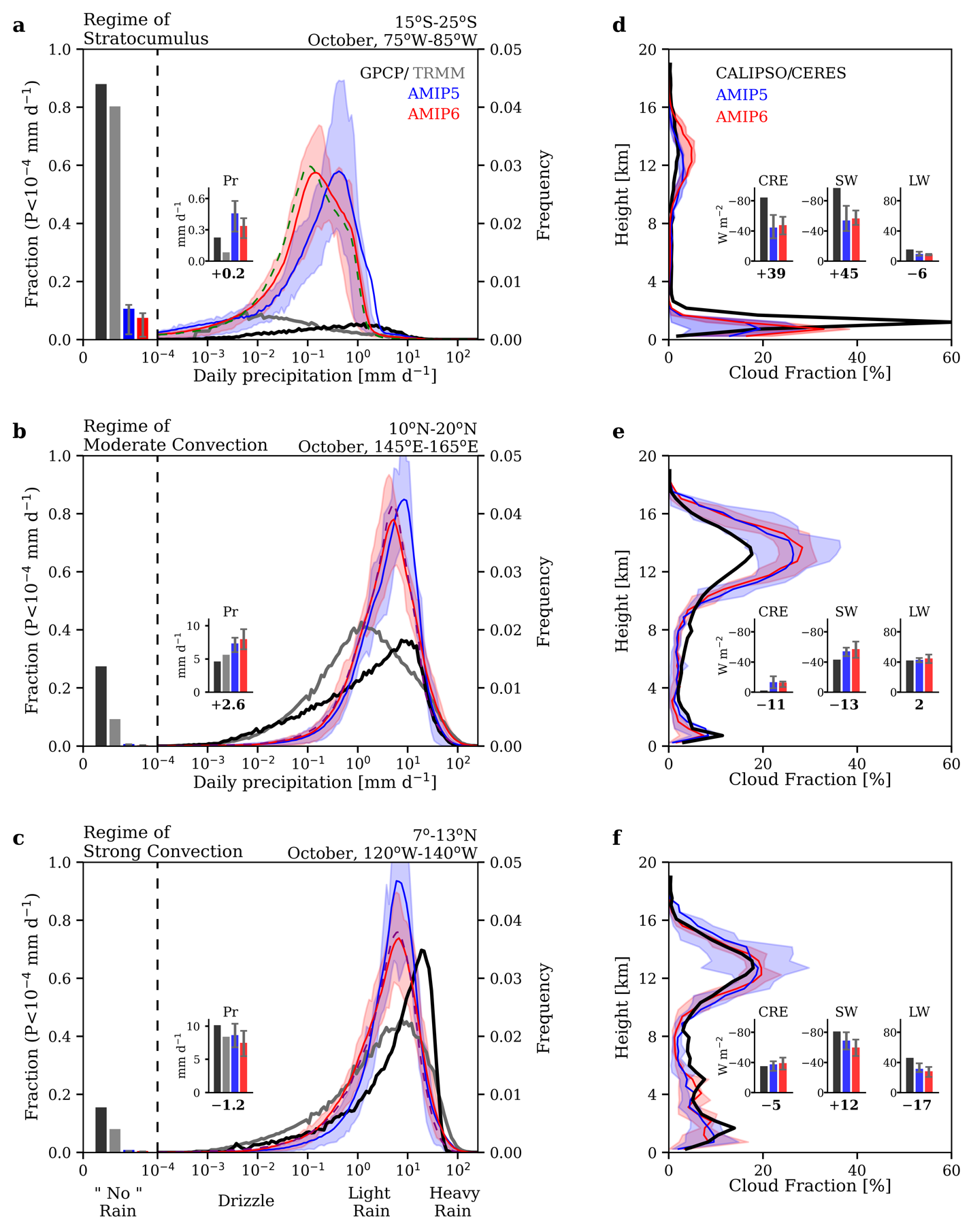 (a) The large-scale double-ITCZ bias in climate models, as indicated by the annual-mean  tropical precipitation; (b) The local-scale drizzling bias in climate models, as indicated by the distribution of daily precipitation intensity; and (c) The drizzling bias leads to reduced low-level clouds and weakened shortwave cloud effect.
W. Zhou, L. R. Leung, and J. Lu. “Linking large-scale double-ITCZ bias to local-scale drizzling bias in climate models,” Journal of Climate, 35(24), 4365–4379, (2022). [DOI: 10.1175/JCLI-D-22-0336.1]